Preparación REDD+ en México
29-31 Enero 2013. Lima, Perú
Contexto Nacional
En México viven 110 millones de personas, de las cuales el 20% vive en áreas rurales
Representa el 12°lugar en superficie forestal (138M ha) (70.4 % del territorio incluye zonas áridas, bosques templados, selvas tropicales, matorrales xerófilos)
México pasó por un proceso de reforma agraria dando como resultado que el 70%de los bosques y selvas ahora se encuentren en manos de ejidos y comunidades (propiedad común)
De los 9 mil ejidos y comunidades con bosques y selvas que existen, 3 mil tienen como su principal fuente de ingresos al sector forestal
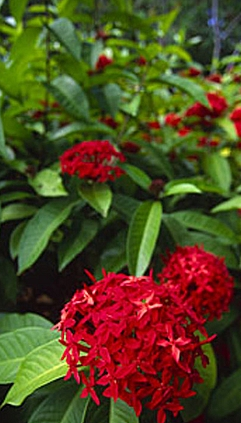 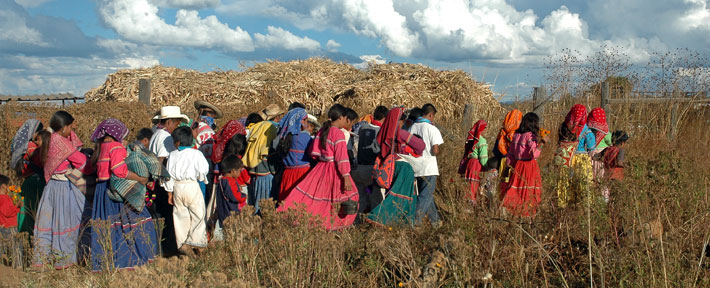 [Speaker Notes: El proceso de la reforma agraria en México,  las reformas a la constitución de 1992, y la LGDFS otorga y reconoce a grupos indígenas y comunidades locales derechos de tenencia clara sobre territorios determinados y los bosques que pueden tener.

Se han movilizado recursos y creado iniciativas a nivel internacional de apoyo a la preparación de REDD+. A esto se suman numerosos acuerdos bilaterales y regionales .]
Fases de implementación
La implementación de REDD+ se plantea por fases, de acuerdo a circunstancias nacionales:
Fase 1
Fase 2
Fase 3
Desarrollo de capacidades y estrategias nacionales, incluyendo diálogo nacional, fortalecimiento institucional y actividades de demostración.
Implementación de políticas y medidas que se propongan en la estrategia nacional de REDD.
Pago por resultados sobre la base de cuantificación de emisiones y remociones de bosques, contra niveles de referencia convenidos.
Comisión Intersecretarial de Cambio Climático (CICC)
Comité Técnico Consultivo REDD+ (CTC-REDD) asesora al GT-REDD+ de la CICC
CBMM
CONABIO
IMTA
El CTC-REDD+ jugó un papel fundamental en la construcción de la Visión del México sobre REDD+
CONANP
SCT
SAGARPA
SEMARNAT - CONAFOR
SRE
CONAGUA
INE
GT-REDD+ CICC
SENER
INEGI
SE
SHCP
Red MOCAF
Red MOCAF
CTC-REDD+
AMBIO
AMBIO
CCMSS
WWF
COLPOS
ECOSUR
ECOSUR
Pronatura Sur
GEA
CIGA-UNAM
CIGA-UNAM
NATURA
Banco Mundial
UNOFOC
Greenpeace
Ceiba
RITA
SAO
CEMDA
TNC
Organismos Internacionales
FMCN
CDI-CCDI
PNUD
Fundación Ford
Climate Focus
Embajada Británica
Otros especialistas y académicos y gobiernos estatales
Proceso de preparación de REDD+ en México
2008: 	Se designó a la CONAFOR como punto focal para REDD+

2010: 	Se crea el Comité Técnico Consultivo REDD+ y se presenta la 			Visión de México sobre REDD+, en la CoP16.

2011: 	Borrador cero: “Elementos para el diseño de la   						Estrategia Nacional REDD+”

2012:   Se trabajó en una propuesta de protocolo de consulta y se 			trabajó en un nuevo borrador de la ENAREDD+

2013: 	Se tendrá una versión de la ENAREDD+ avalada por la CICC, la 
	Estrategia de comunicación y difusión y se espera realizar la 	Consulta nacional de la ENAREDD+
v
v
v
Visión de México sobre REDD+
Importancia de integrar políticas públicas que favorezcan el desarrollo rural sustentable.

Incorporando y reforzando el manejo comunitario de los bosques  y la conservación de su biodiversidad. 

La Visión fue elaborada en un marco participativo amplio, en conjunto con la sociedad civil (CTC-REDD+)
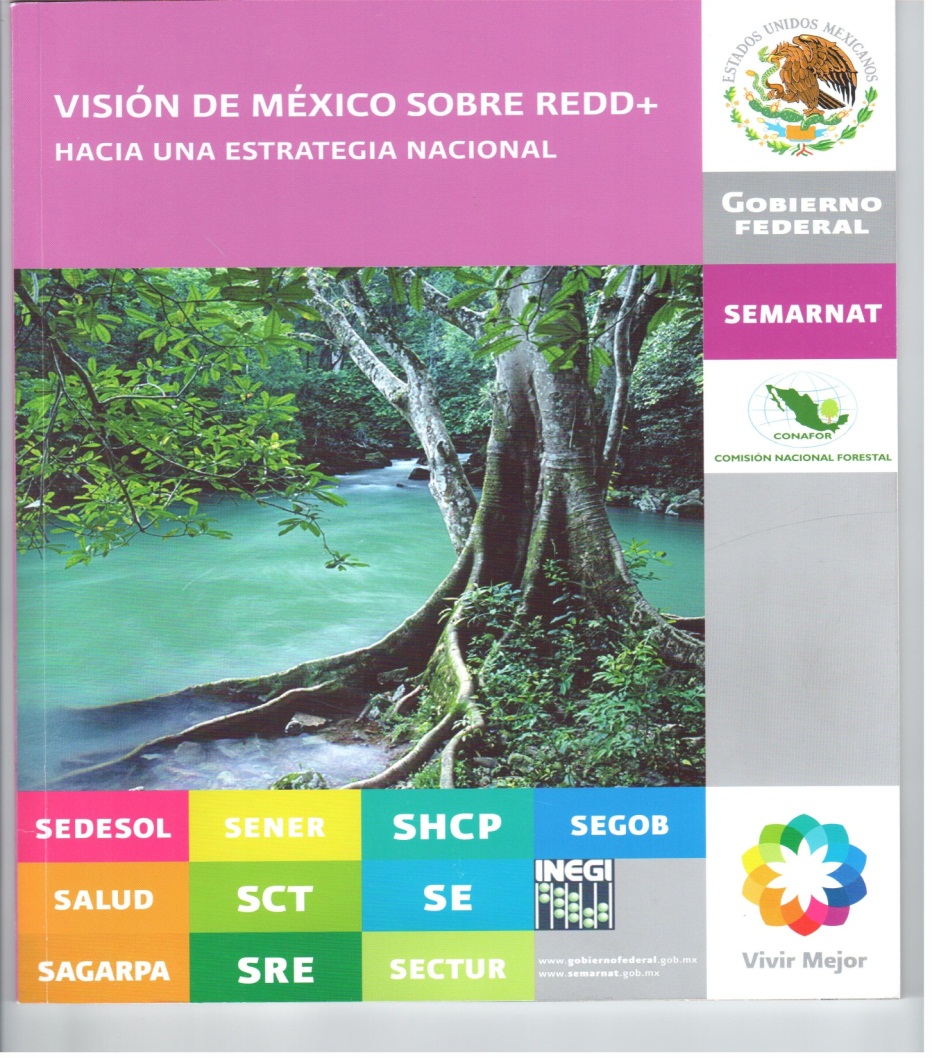 [Speaker Notes: UAIFF, sugerimos que Sergio decida si se va a o se queda]
El Desarrollo Rural  Sustentable constituye la mejor forma de concretar REDD+ en México
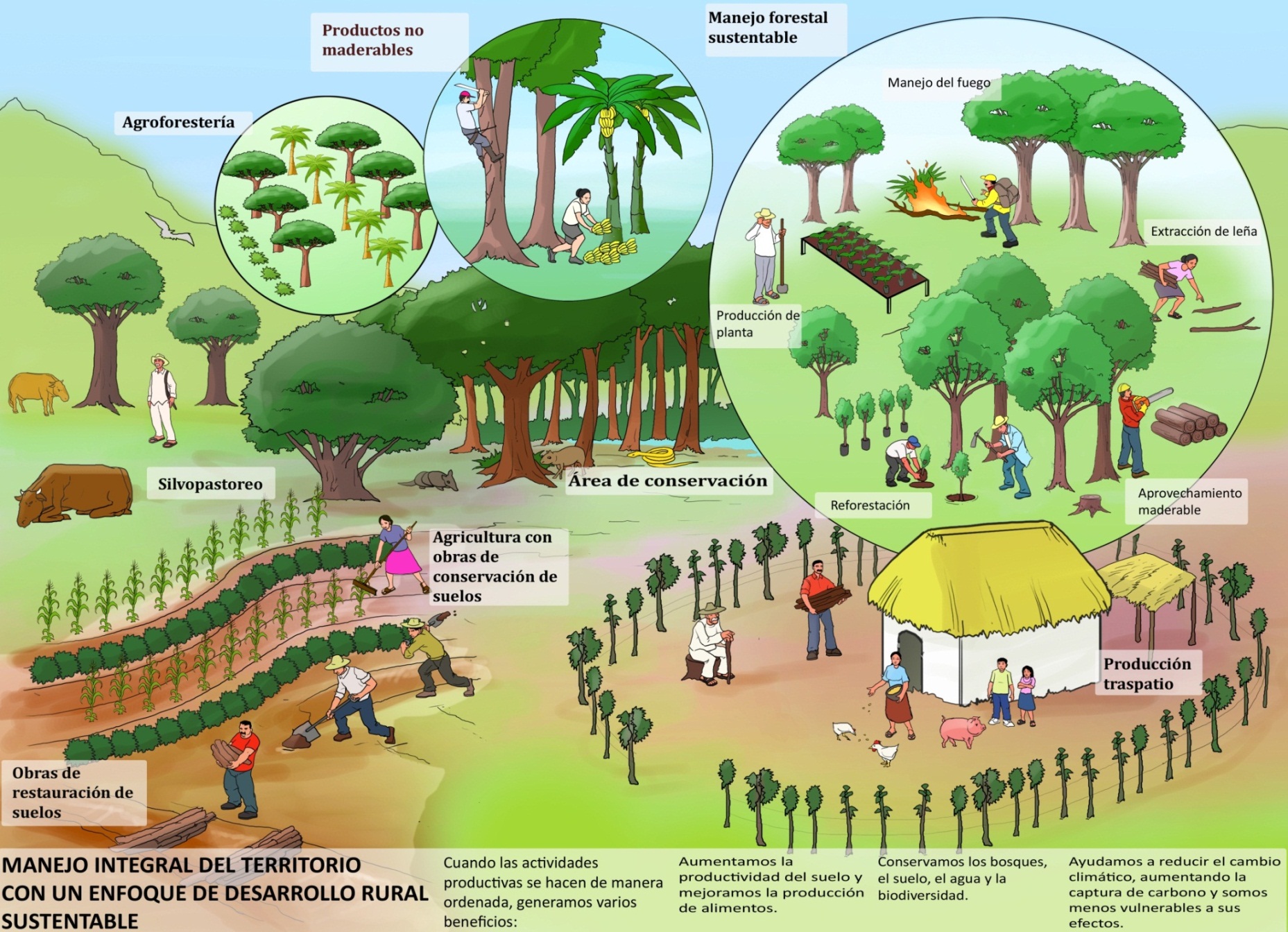 [Speaker Notes: Vamos a empezar a piloterar el enfoque en Acciones Tempranas]
Objetivo de la Estrategia Nacional REDD+
Lograr la reducción de emisiones derivadas de la deforestación y degradación de los bosques y la conservación e incremento de acervos de carbono forestal en el marco del desarrollo rural sustentable para México, transitando a una tasa de cero por ciento de pérdida de carbono en los ecosistemas forestales originales, buscando el cumplimiento efectivos de las salvaguardas y principios previstos en esta estrategia y en el marco legal vigente.


Alineado a las disposiciones de la nueva Ley General de Cambio Climático, las recientes modificaciones de la Ley General de Desarrollo Forestal Sustentable; la Ley General de Equilibrio Ecológico y Protección al Ambiente y la Propuesta de Plan Estratégico Forestal 2025.
[Speaker Notes: UAIFF: Sugerimos eliminar esta diapositiva, la información más importante se agregó en la siguiente.]
Metas REDD+ al 2020, planteadas en la ENAREDD+
Transitar a una tasa de cero por ciento de pérdida de carbono en los ecosistemas originales, tomando en consideración el desarrollo sustentable y el manejo forestal comunitario.

Reducir significativamente la tasa nacional de degradación forestal respecto del nivel de referencia.

Aumentar la superficie forestal con manejo sustentable, la regeneración natural e inducida de los recursos; la conservación forestal y el consecuente aumento de reservorios de carbono.

Conservar la biodiversidad y mantener o mejorar los servicios ambientales del territorio

Promover el fortalecimiento del capital social y el desarrollo económico de las comunidades rurales.
[Speaker Notes: Juntar con la anterior]
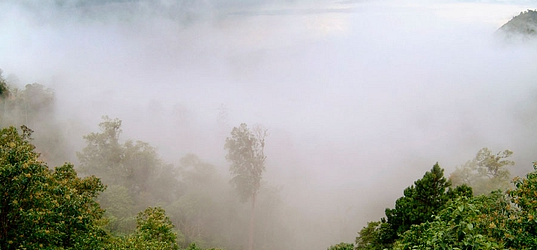 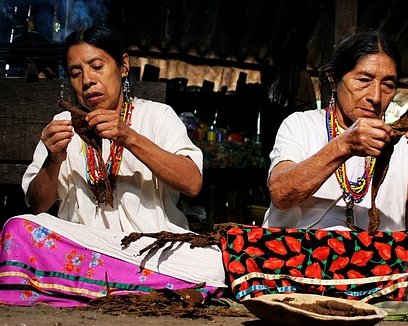 Qué es una Acción Temprana REDD+
Es un conjunto de esfuerzos  articulados institucionalmente a nivel subnacional, 
Que permite atender los causales de la pérdida de bosques y del carbono forestal en un territorio, 
A través de diferentes instrumentos de política pública, así como acciones especificas de diferentes actores alienados a la política pública,
Objetivos de la Acción Temprana REDD+
Desarrollar y fortalecer capacidades en diferentes aspectos asociados a los ejes estratégicos de la visión REDD+

Generar modelos replicables y escalables de gestión integral del territorio dentro de un marco de desarrollo rural sustentable que sirvan como plataformas de gobernanza para la implementación de REDD+.
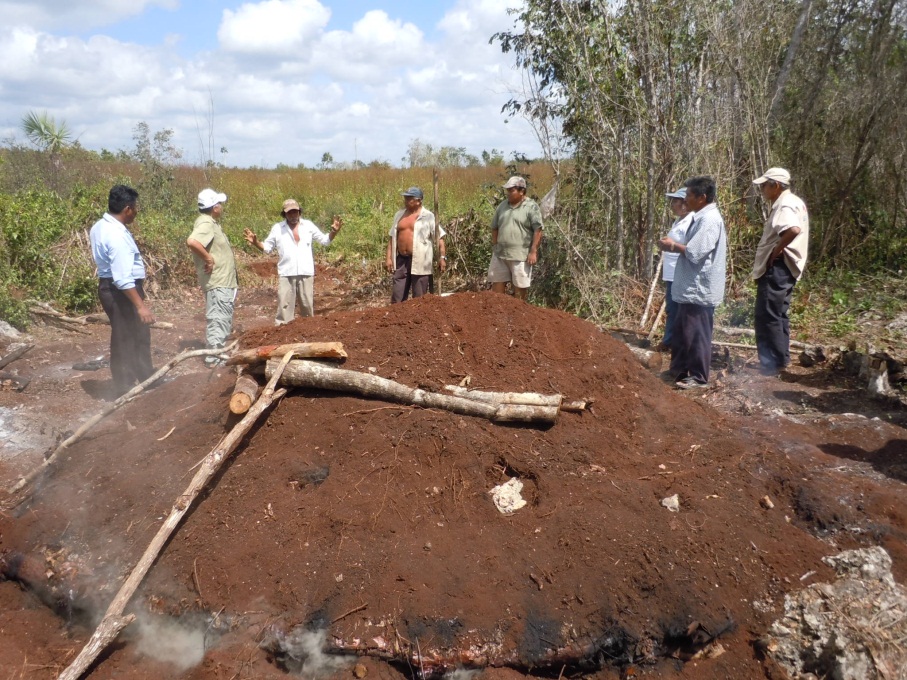 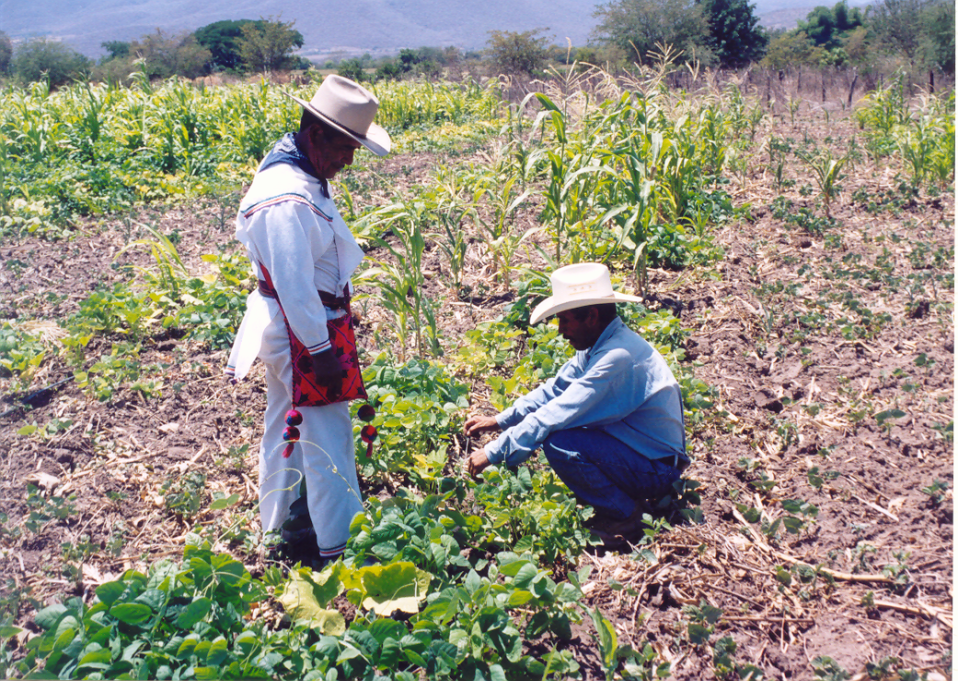 Acciones Tempranas REDD+
Transparencia,  rendición de cuentas y anticorrupción.
Mecanismo de Atención Ciudadana (MAC)
El Mecanismo de Atención Ciudadana (MAC) abarca los procedimientos de la CONAFOR para brindar respuestas adecuadas a los ciudadanos y, al mismo tiempo, evitar que los propios funcionarios  caigan en situaciones de irregularidad. Incluye como sus objetivos la mejora de resultados, rendición de cuentas, e identificación de impactos negativos no deseados y prevenir conflictos.
Marco legal
Constitución Política de los Estados Unidos Mexicanos

Ley Federal de Transparencia y Acceso a la Información Pública Gubernamental

Ley Federal de Responsabilidades Administrativas de los Servidores Públicos

Estrategia Nacional para la Participación Ciudadana en el sector Ambiental (ENAPCi)
Pacto por México (02/12/12)
4. Acuerdos para la Transparencia, Rendición de Cuentas y Combate a la Corrupción
La transparencia y la rendición de cuentas son dos herramientas de los estados democráticos para elevar el nivel de confianza de los ciudadanos en su gobierno. Asimismo, el combate efectivo a la corrupción es uno de los reclamos más sentidos por la sociedad y una necesidad para construir un gobierno más eficaz que logre mejores resultados. 

4.1 Instrumentar la Reforma para la Rendición de Cuentas Contables (Compromiso 82)


4.2 Reforma para ampliar facultades del IFAI (Compromiso 83 y 84)


4.3 Sistema Nacional contra la Corrupción (Compromiso 85 y 86)
El Mecanismo de Atención Ciudadana (MAC) en la CONAFOR, contempla los siguientes principios:

Accesible
Oportuno y eficaz
Culturalmente apropiado
Equitativo
Transparente

Está basado principalmente en el fortalecimiento de los mecanismos ya existentes en la institución y estará alineado con los instrumentos para rendición de cuentas del gobierno federal, el Sistema Nacional contra la Corrupción y las facultades del IFAI.
Órgano Interno de Control       (OIC)
El OIC en la CONAFOR es una entidad derivada de la Secretaría de la Función Pública, cuyo objetivo es promover la cultura de transparencia en el gobierno, la rendición de cuentas, combate a la corrupción y el desempeño eficiente de las instituciones públicas.

Casos que atiende:
	Recibe quejas y denuncias por incumplimiento de las 	obligaciones de los servidores públicos y se encarga de 	darles seguimiento.
Unidad de Enlace - IFAI
El Instituto Federal de Acceso a la Información (IFAI)  es el organismo encargado de garantizar el derecho a la información pública gubernamental. A partir de la entrada en vigor de la Ley Federal de Transparencia y Acceso a la Información Pública Gubernamental, las dependencias y entidades del gobierno federal están obligadas a atender las solicitudes de información a la ciudadanía a través de las Unidades de Enlace que se encuentra en cada Dependencia o Entidad.

Casos que atiende:
	Recibe y atiende las solicitudes de información pública 	gubernamental que cualquier persona presenta ante la 	Unidad de Enlace – IFAI.
Servicio de Información y Atención Ciudadana (SIAC)
Dentro de la Unidad de Comunicación Social en la CONAFOR se encuentra el SIAC la cual atiende inquietudes, reclamos y sugerencias de la ciudadanía referente a todas las actividades de las CONAFOR. Esta a su vez remite  o turna las solicitudes ciudadanas hacia el que tenga la facultad y responsabilidad de atender la solicitud ciudadana.

Casos que atiende:
	Brinda atención y respuesta oportuna a la ciudadanía 	resolviendo dudas y recibiendo reclamos y sugerencias 	sobre lo relacionado con las actividades de la CONAFOR.
Reflexiones finales
Legislación robusta, nuevos ejes de gobierno, Pacto por México, varias plataformas de participación ya existentes.

Llegar a las comunidades y ejidos más alejados para obtener su retroalimentación y garantizar la información oportuna. Cumplimiento de los ejes de gobierno y el Pacto por México.

Próximos pasos: explorar, fortalecer y vincular las     plataformas más convenientes para recibir la retroalimentación de personas en ejidos y comunidades y promover su participación activa.